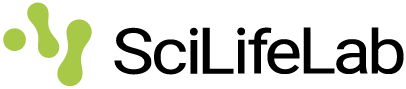 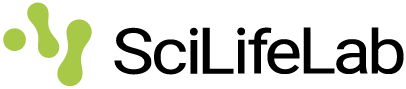 Room number
Room number
Name
Position
Phone
Email
Name
Position
Phone
Email
(IMAGE)
(IMAGE)
Name
Position
Phone
Email
Name
Position
Phone
Email
(IMAGE)
(IMAGE)